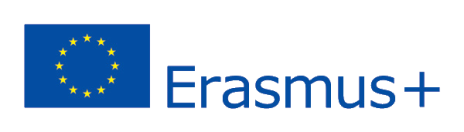 2018-3-HR01-KA205-060151
Obuka za organsku poljoprivredu
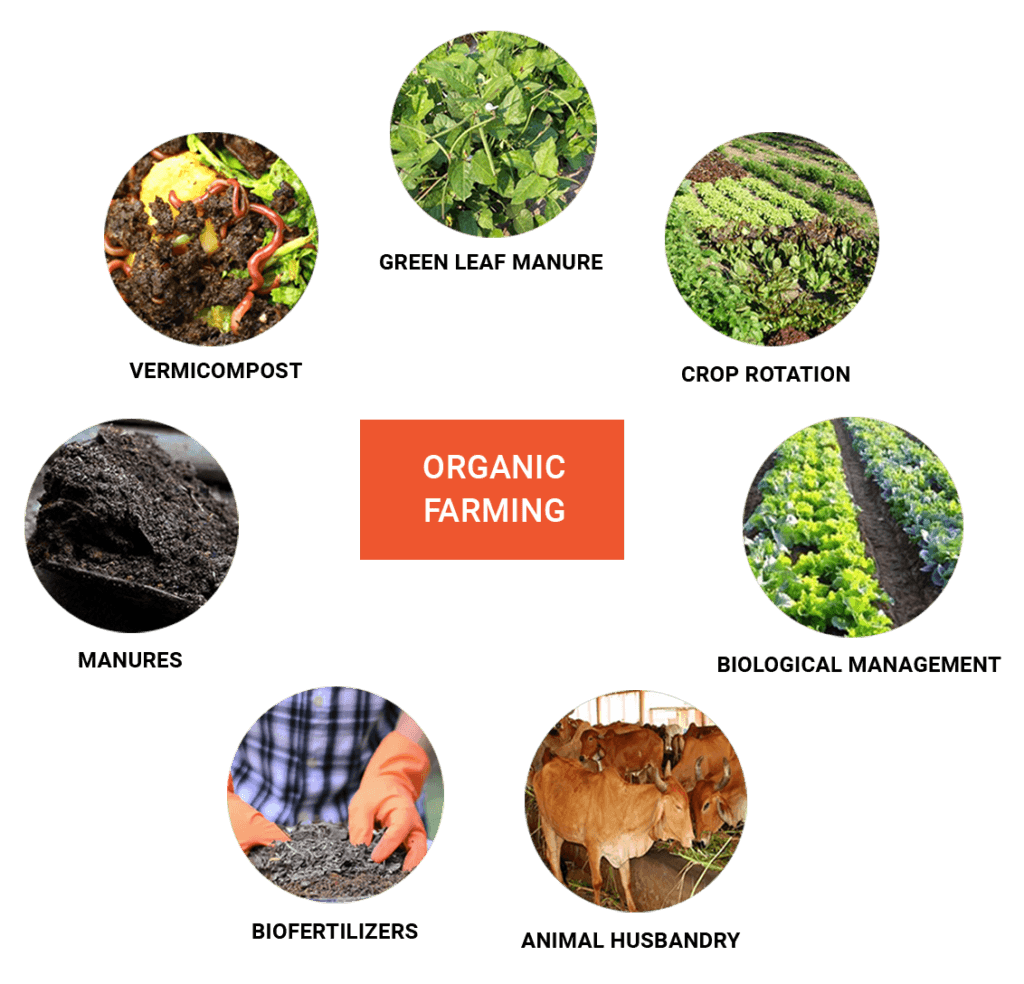 Organic Agriculture
Obuka za organsku poljoprivredu
Organska poljoprivreda je ukupan sustav upravljanja farmom i proizvodnjom hrane vodeći računa o: 
Zdravlju tla, eko-susutava i ljudi.
Visokom stupnju biorazličitosti. 
Očuvanju prirodnih resursa. 
Najboljim ekološkim praksama i  
Visokim standardima brige za životinje.
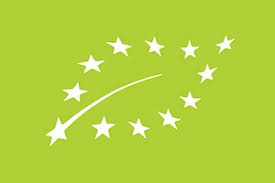 Primjeri metoda proizvodnje
Ovi glavni principi organske poljoprivrede trebaju biti preneseni od strane poljoprivrednika u konkretne metode proizvodnje kao što su:  
 Višegodišnje rotiranje (izmjena) usjeva (za efikasnu upotrebu dostupnih resursa.
Upotreba stočnog gnojiva i uzgajanje samo onoga što farma može prirodno prinijeti.
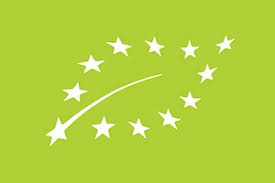 Primjeri metoda proizvodnje
Potaknuti prirodni otpor protiv nametnika i bolesti kod usjeva i stoke.
Potaknuti pogodna staništa na korist životinja u kontroli namtenika na prirodan način.
Osigurati pristup kvalitetnoj hrani i slobodnoj ispaši s ciljem održavanja zdravlja životinja.
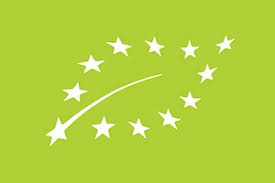